Duitsland 1871-1945
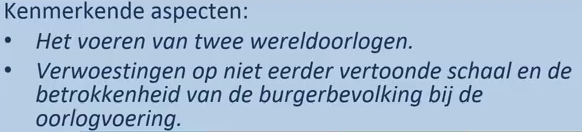 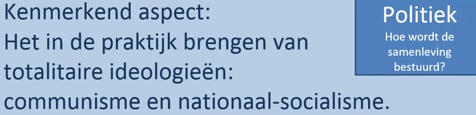 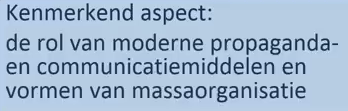 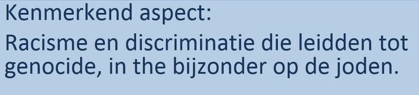 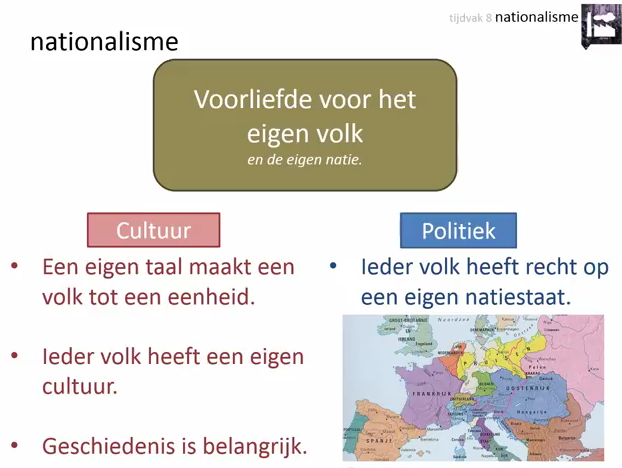 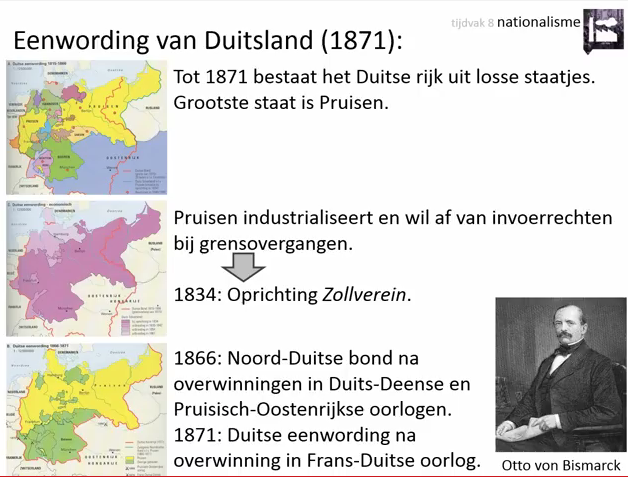 Het Duitse keizerrijk 

19e eeuw > 

Sterke industrialisatie van Pruissen
De bevolking van Pruissen groeit sterk
Pruissen strekt zich uit tot ver in Oost-Europa
Pruissen wordt belangrijk in Europa, zelfs belangrijker dan Frankrijk.

Naast Pruissen waren er tientallen Duitse deelstaten
Nationalisten (o.a. Bismarck) willen alle deelstaten samenvoegen tot één Duitsland

Dit lukt Bismarck o.a. door oorlogen met Denemarken, Oostenrijk en Frankrijk
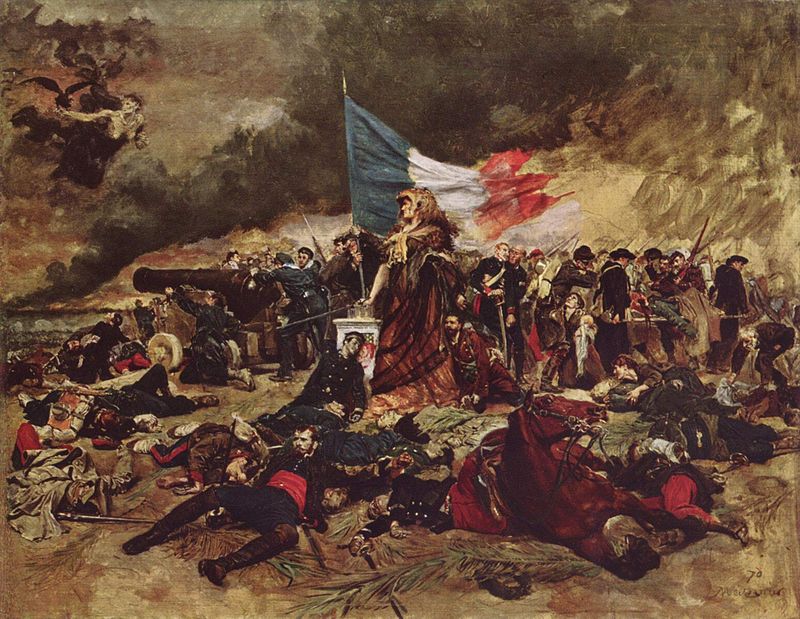 Franse-Duitse oorlog: https://www.youtube.com/watch?v=Jl8-wqotVFw
De koning van Pruissen wordt de eerste keizer van Duitsland: Wilhelm I
Bismarck wordt rijkskanselier (1871-1890)
Bismarck voert een voorzichtig buitenlands beleid (o.a. bondgenootschappen)
Op de conferentie van Berlijn (1884) over Afrika krijgt Bismarck tegen zijn zin twee grote kolonies in oost- west- en zuidwest Afrika. 

1890: Keizer Wilhelm II wil een machtig Duitsland en een imperium
Hij voert een Weltpolitiek. Hij wil ‘ein Platz an der Sonne’ ; Bismarck wordt aan de kant gezet. 
Gevolg: Engeland en Duitsland worden vijand
Imperialistische politiek

Bewapening
Oorlogsvloot
Militarisme > militairen hebben grote invloed op                          dagelijks leven; er komt dienstplicht 

Imperialisme lukt slecht. Dan: ‘Drang nach dem Osten’ = expansie in Europa = Lebensraum
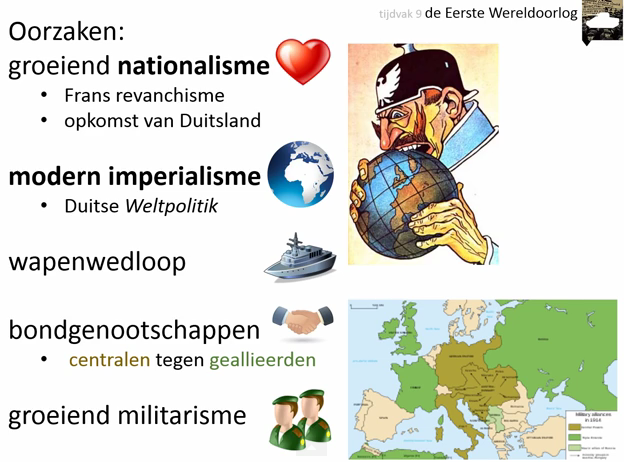 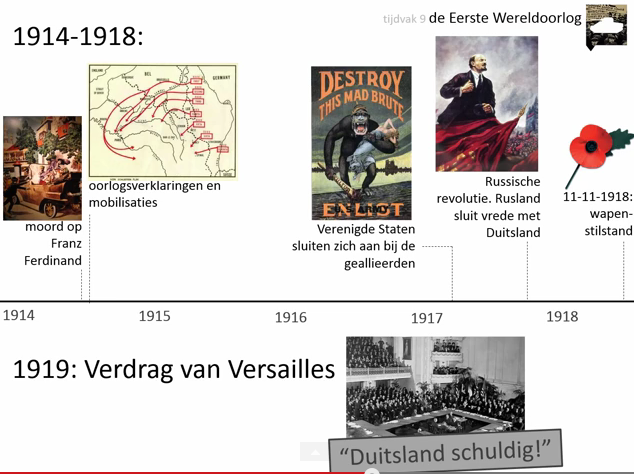 De Republiek van Weimar (1919 – 1933) 

Na de Eerste Wereldoorlog wordt Duitsland een wankele democratie 

Problemen: 
opstandige groepen (bv. Spartakus-opstand door communisten) 
Opkomst van extreem rechts (1923 Bierkellerputsch)
Onwillige legertop
Pruisische adel die geen democratie wil

Het Verdrag van Versailles: 	Duitsland staat buitenspel 				Te hoge herstelbetalingen				Bevolking is woedend						Dolkstootlegende vindt ingang
Hyperinflatie
De Republiek van Weimar (1919 – 1933) 

Problemen (vervolg) 

Hyperinflatie 
Bezetting van het Ruhrgebied
Grote economische crisis >> gevolg opkomst NSDAP

Propaganda-offensief van Hitler / NSDAP
Hitler profileert zich als de sterke man met de oplossing
 - toespraken
 - moderne campagnetechnieken
 - grammofoonplaten
 - machtsvertoon

Hitler wint de verkiezingen van 1933.
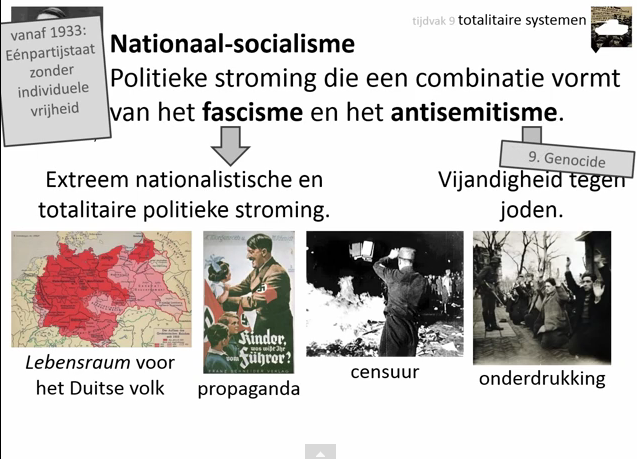 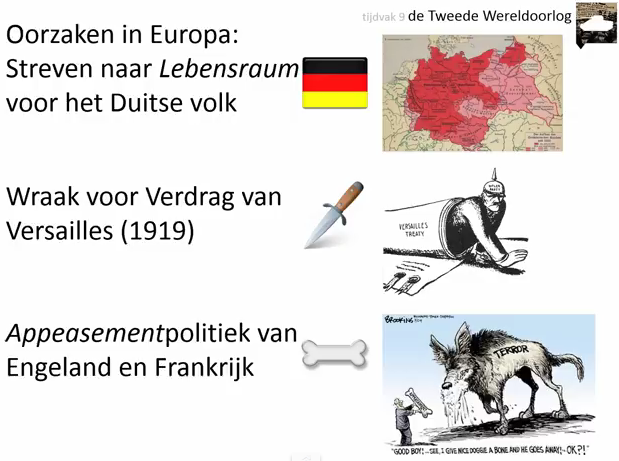 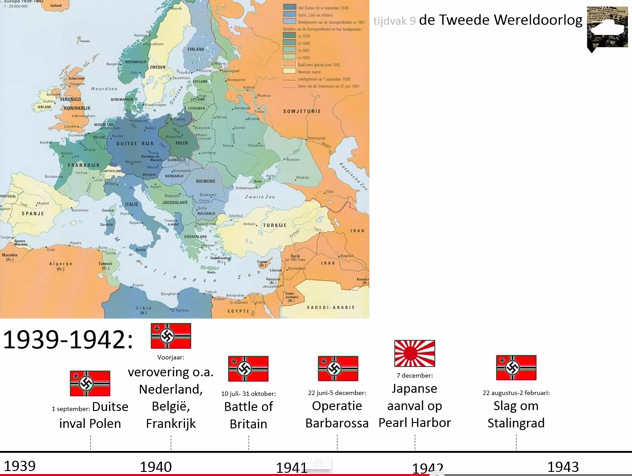 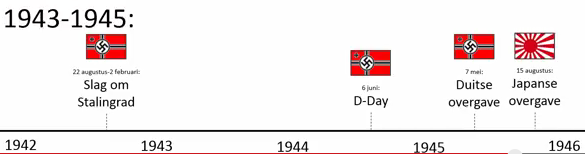 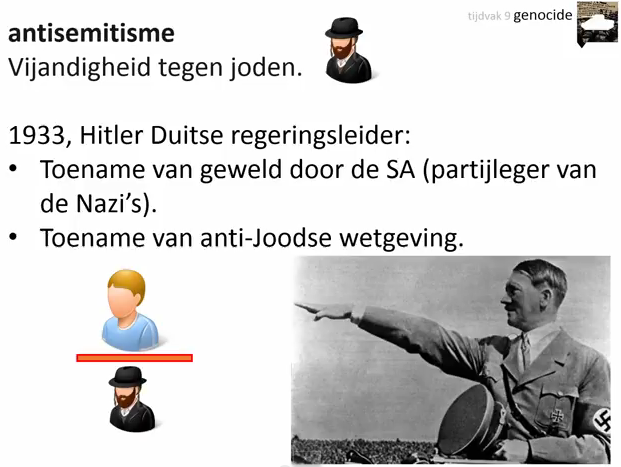 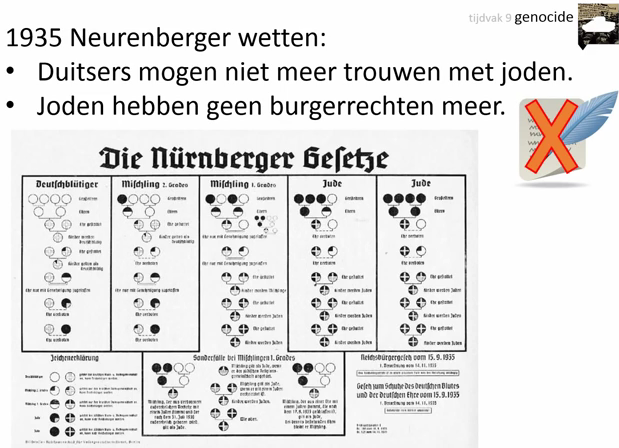 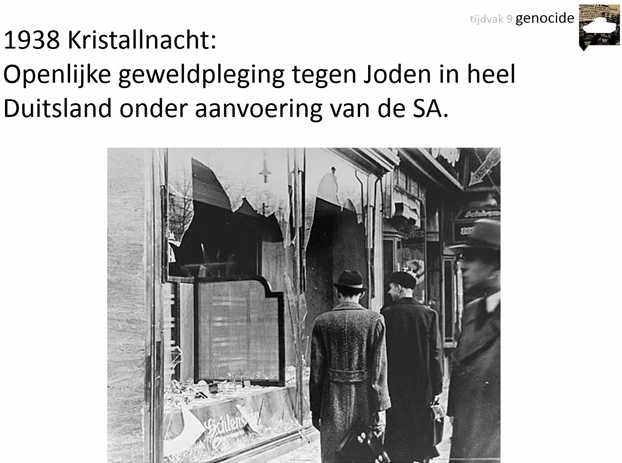 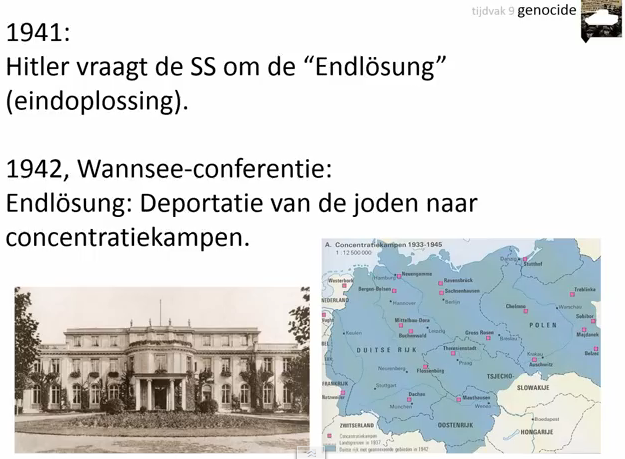